Организация эффективного взаимодействия образовательного учреждения с семьей
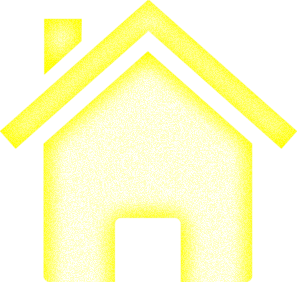 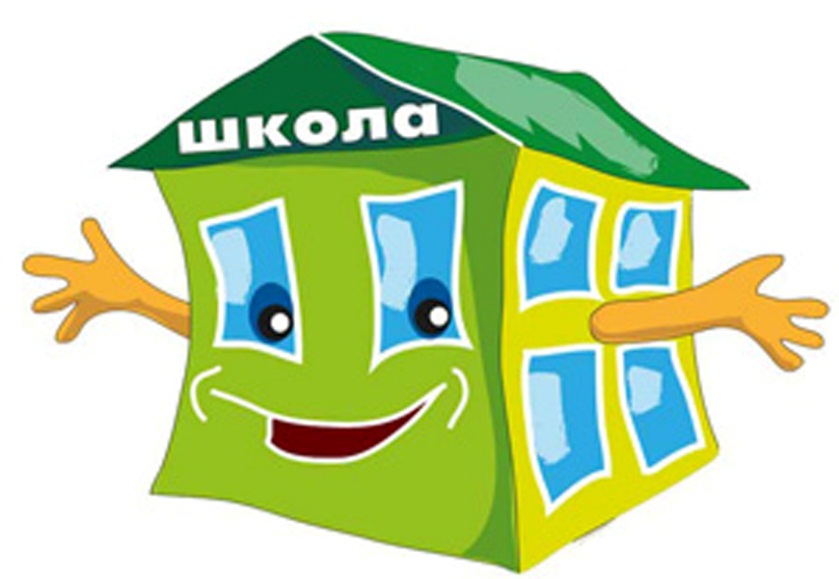 ШКОЛА
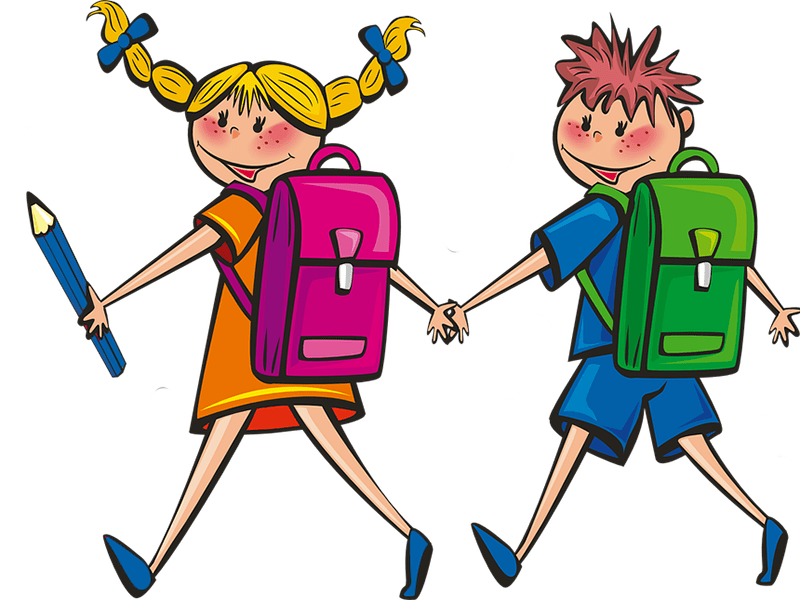 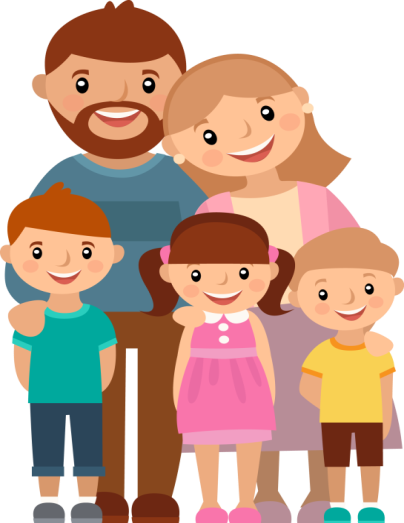 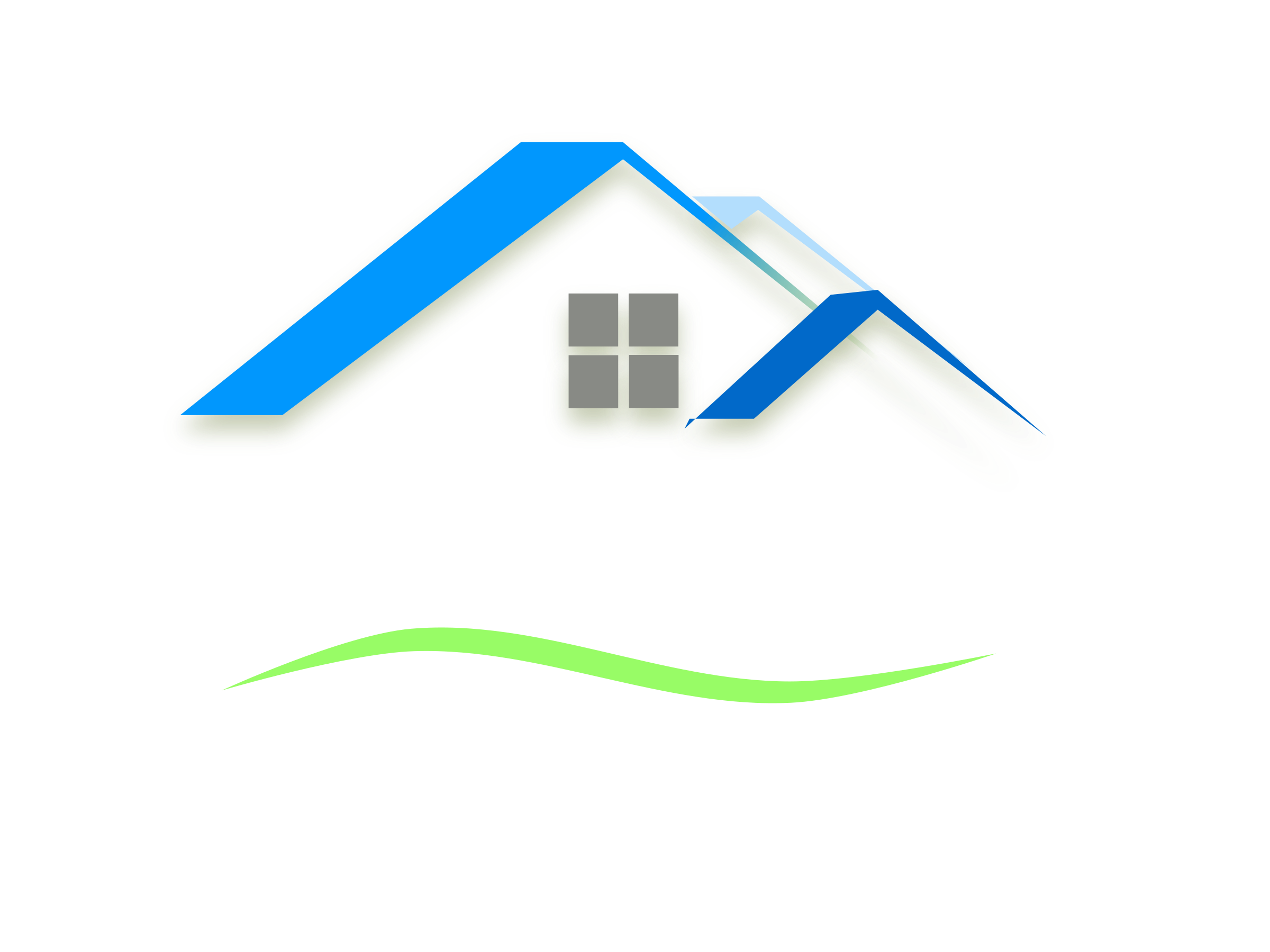 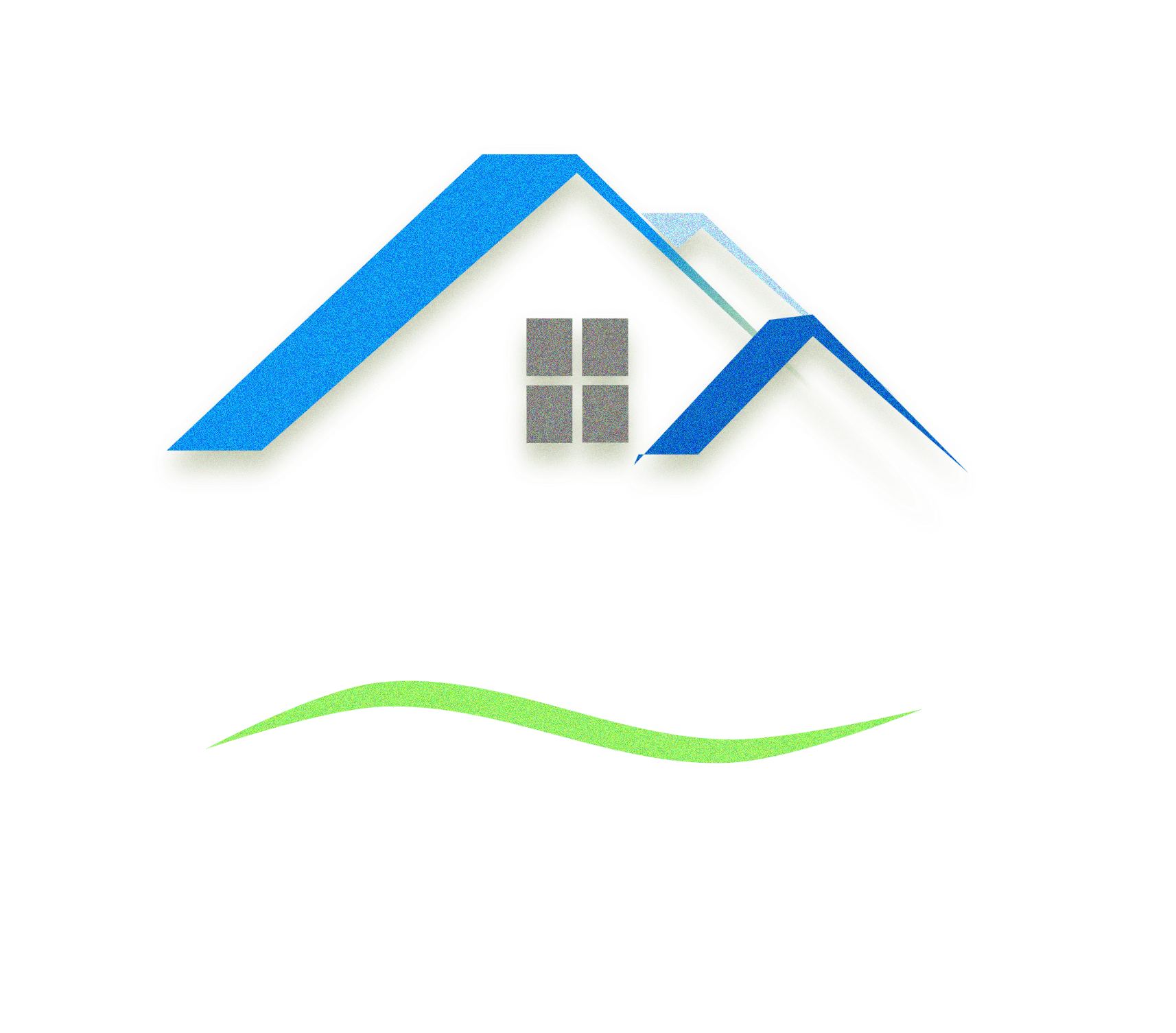 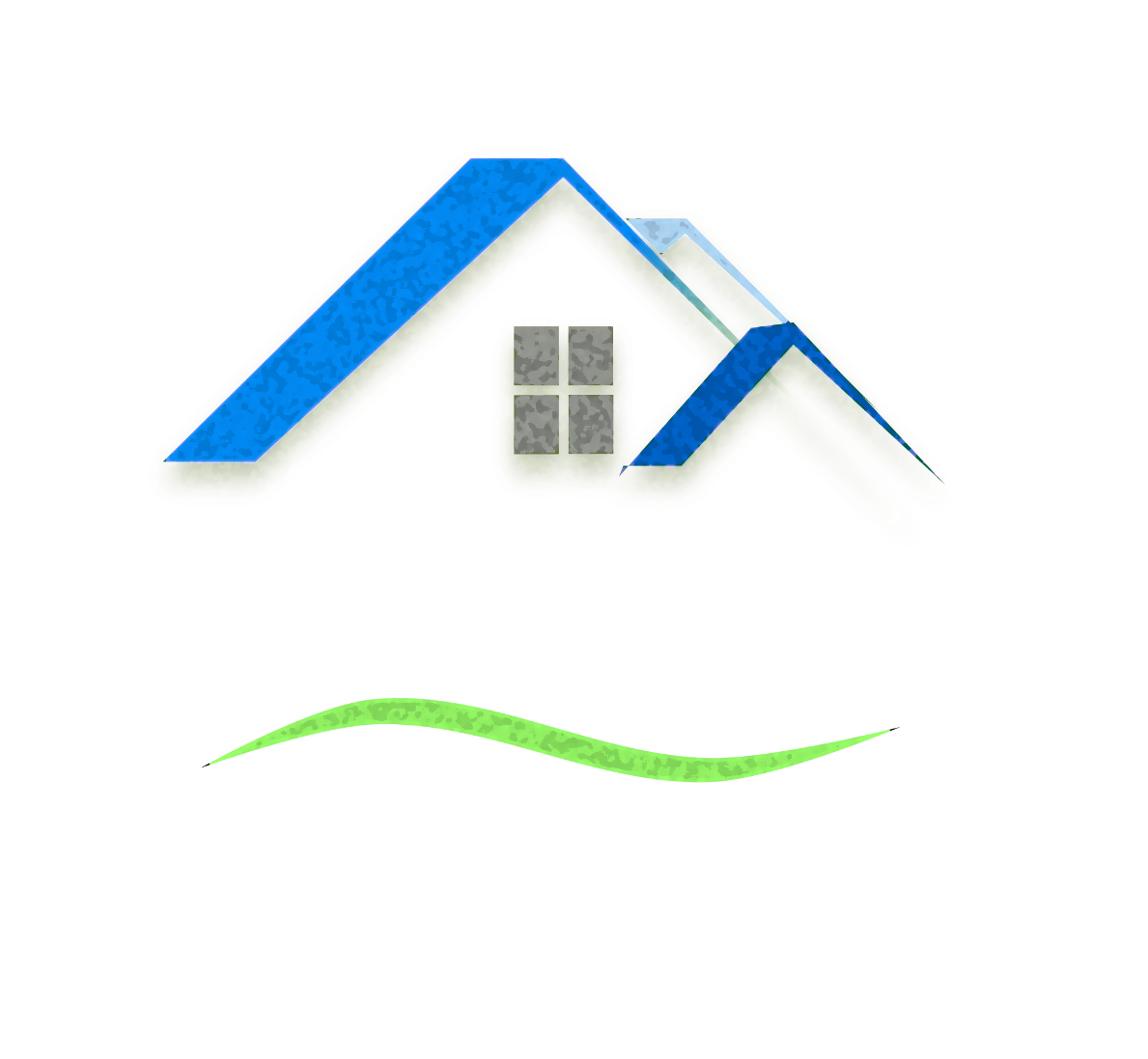 взаимодействие семьи и школы приобретает новое содержание и диктует иное видение 
роли родителей в этом процессе
ГЛОБАЛИЗАЦИЯ И ИНФОРМАТИЗАЦИЯ ОБЩЕСТВА
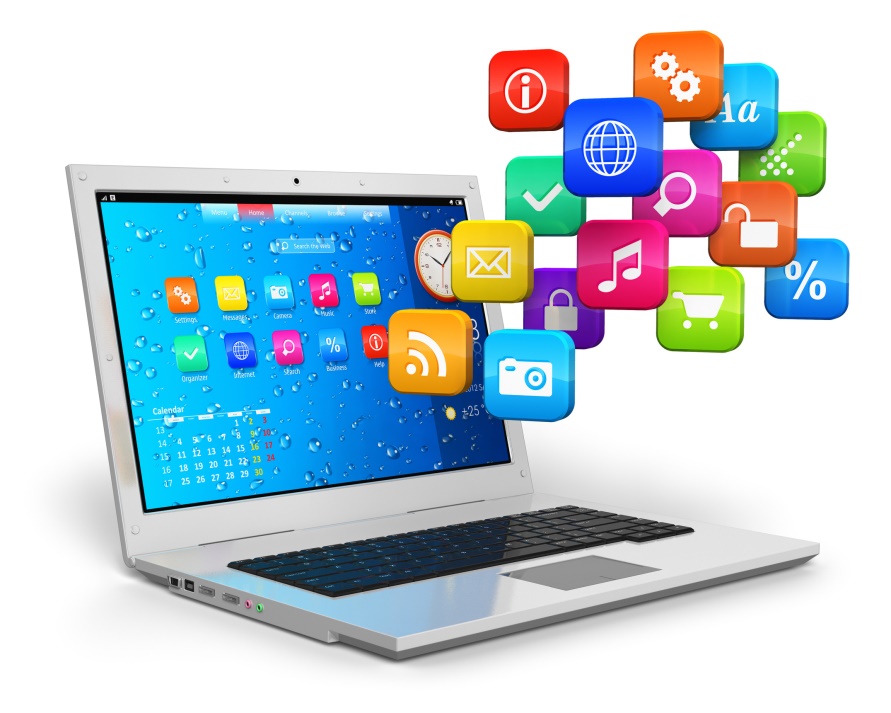 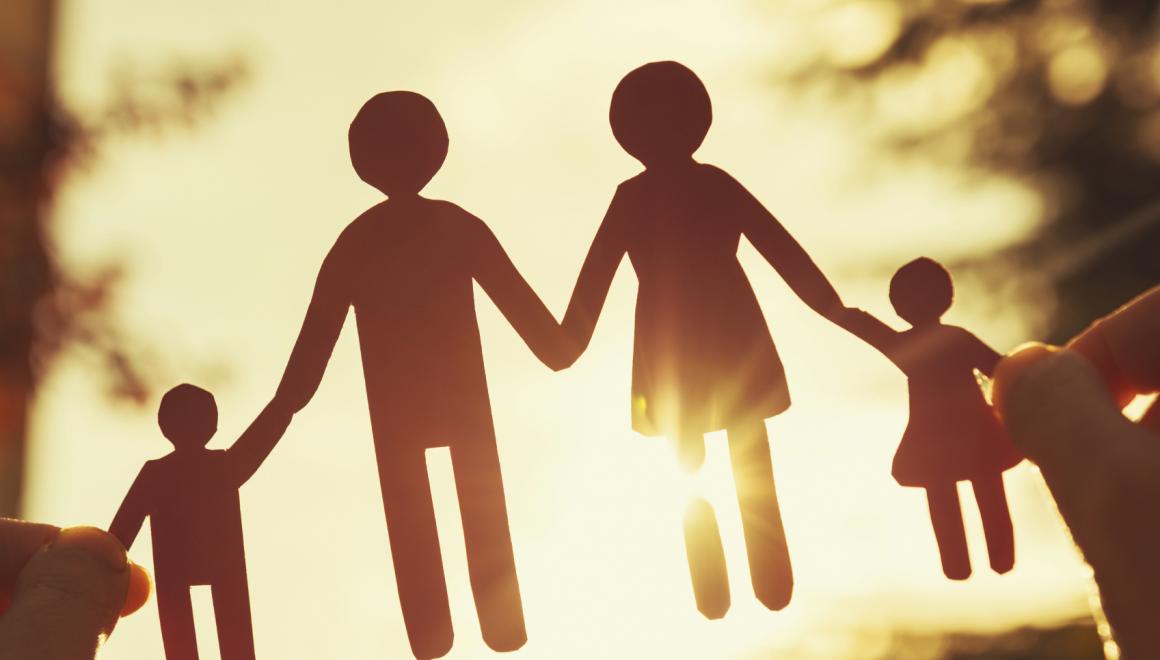 Семья должна быть не только потребителем и заказчиком в системе образования, но и главным партнером учреждения образования в самореализации личности ребенка, активным участником образовательного процесса. Педагог должен учитывать всю совокупность факторов, существующих в семье, которые оказывают влияние на формирование личности ребенка, его образование, развитие.
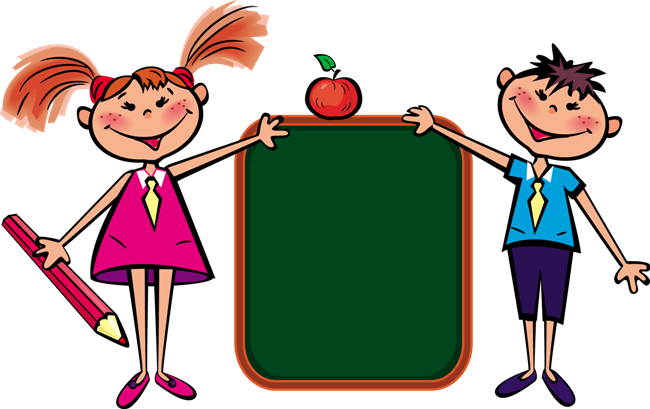 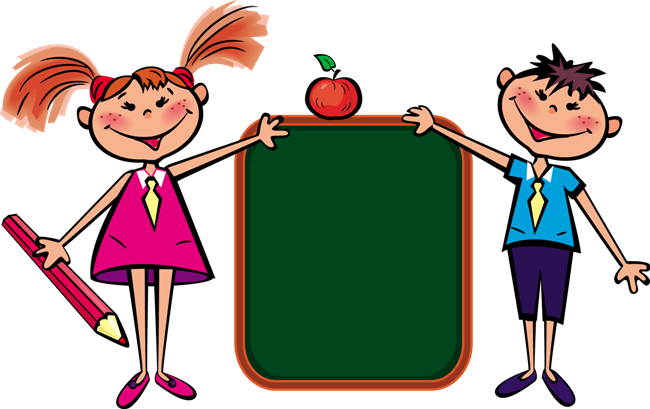 Взаимодействие семьи и образовательного учреждения  ‒ 
 процесс совместной деятельности по согласованию целей, форм и методов семейного и школьного воспитания.
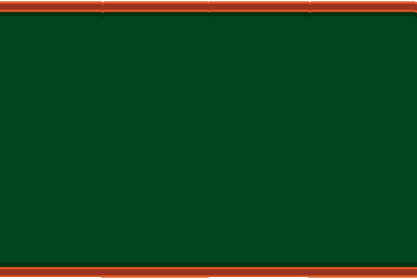 Ценностная основа  взаимодействия  семьи и образовательного учреждения – создание условий для успешной самореализации ребенка, его личностного роста, формирования мотивации к учению, сохранения физического и психического здоровья, социальной адаптации.
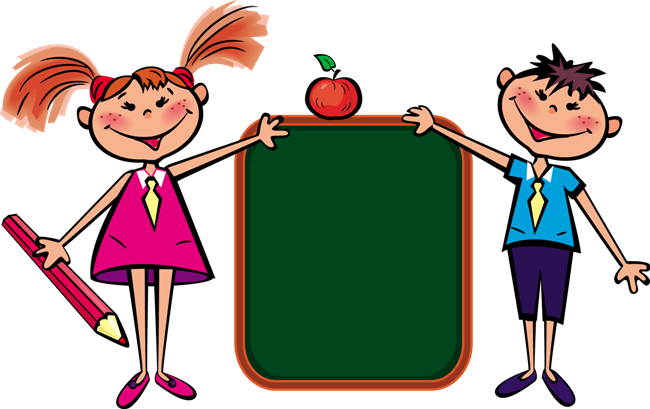 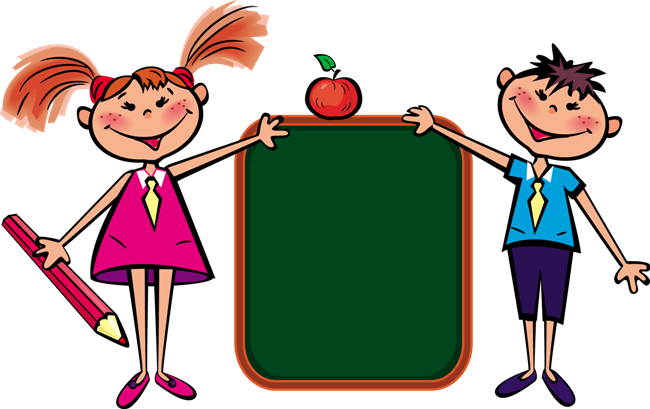 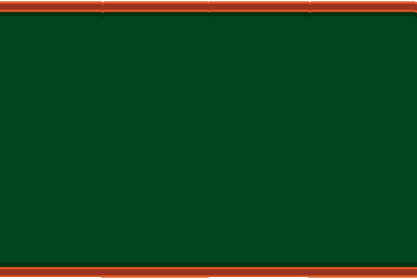 Направления взаимодействия образовательного учреждения с семьей
изучение семей учащихся, их образовательных и информационных потребностей, воспитательного и культурного потенциала
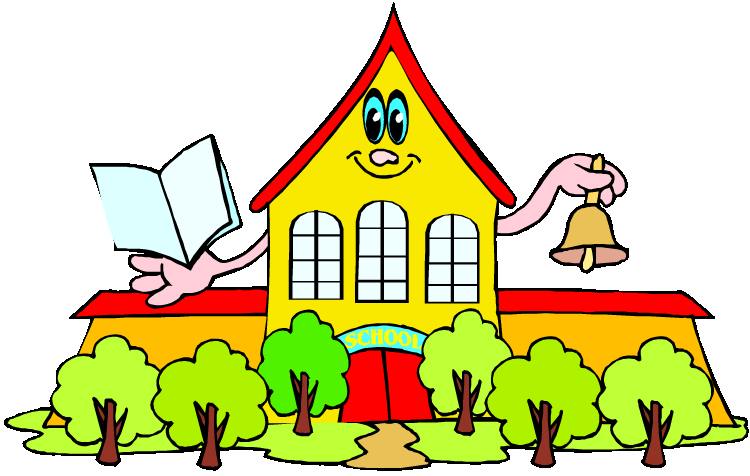 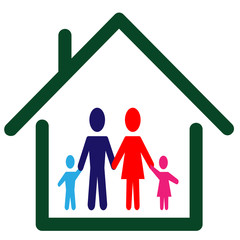 использование различных форм взаимодействия, наполнение их современным содержанием
повышение педагогической, правовой, информационной культуры субъектов образовательного процесса
организация родительского всеобуча
формирование единого информационного пространства, способствующего неконфликтному взаимодействию педагогов, детей, родителей
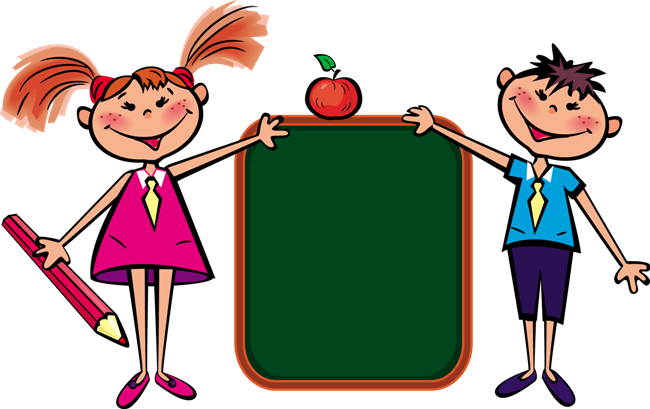 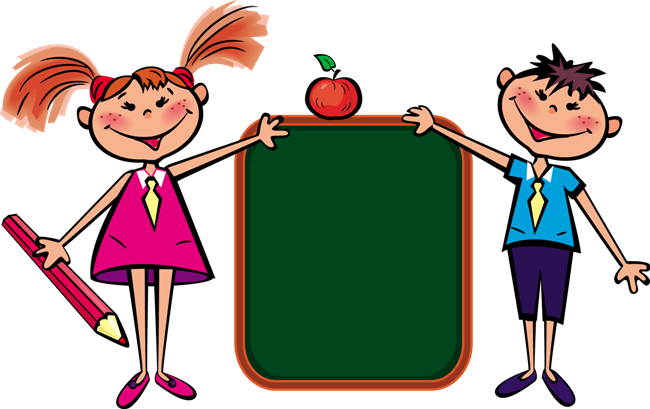 Цель взаимодействия образовательного учреждения и семьи  ‒ интеграция родителей в педагогический процесс путем создания специальных условий для привлечения семьи к сопровождению ребенка в образовательном процессе.
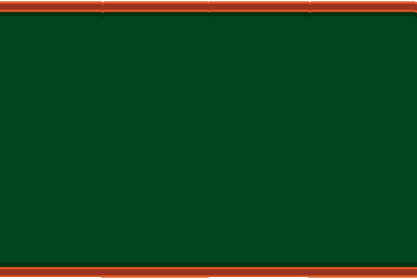 Построение системы взаимодействия семьи и образовательного учреждения
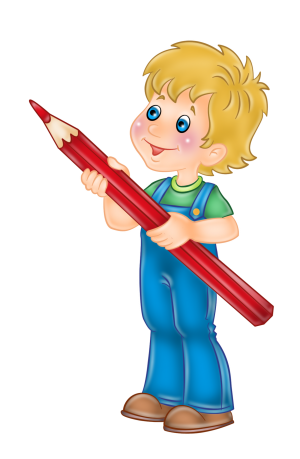 определение общих целей, ценностей, ресурсной базы сторон;
 определение взаимной полезности ;
актуализация эксклюзивной полезности педагогического коллектива.
Этап 1.
Знакомство
желание родителей осуществлять совместную деятельность с ОУ
мониторинг родительских запросов и ресурсов;
собственный «ценностный аудит».
итог
мероприятия
Построение системы взаимодействия семьи и образовательного учреждения
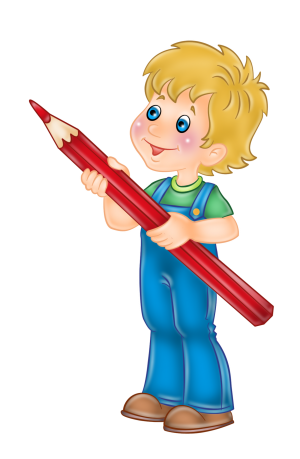 проектирование конкретных программ совместной работы;
разделение ответственности за те или иные стороны совместной деятельности.
Этап 2.
Совместная
деятельность
соблюдение этических норм и договоренностей;
поддержка тех, у кого необходимо вызвать доверие; 
результативность.
факторы
Построение системы взаимодействия семьи и образовательного учреждения
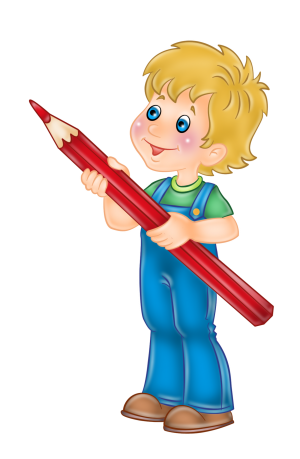 информирование;
 просвещение;
 консультирование;
 обучение;
 социальная и психологическая помощь семье.
Этап 2.
направления
Совместная
работы
деятельность
умение родителей участвовать в совместной деятельности;
 компетентность родителей, основанная на доверии к образовательному учреждению
итог
Построение системы взаимодействия семьи и образовательного учреждения
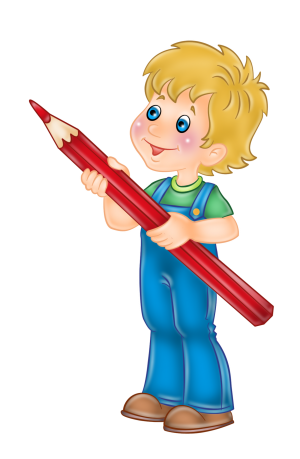 Эффективность взаимодействия зависит от умения педагога работать с родителями, находить с ними общий язык.
Этап 3.
Взаимодействие
добровольность и осознанность выбора;
долговременность отношений;
взаимная ответственность;
обратная связь.
условия
Формы взаимодействия образовательного учреждения и семьи
индивидуальные:

беседы;
консультации;
посещение семьи воспитанника;
переписка.
коллективные:

родительское собрание;
 день открытых дверей;
конференция
групповые:

тренинг;
родительский комитет;
родительский клуб
Формы работы с родителями
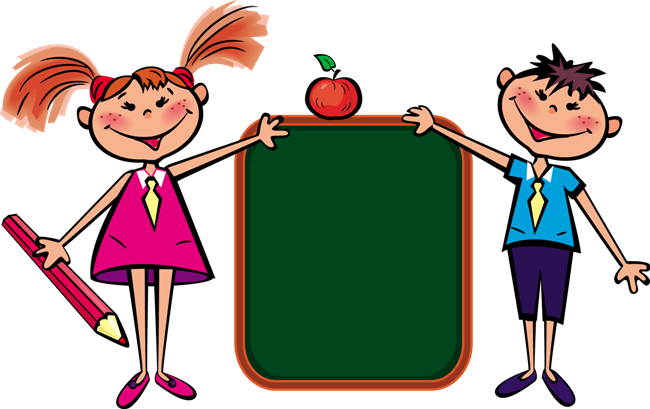 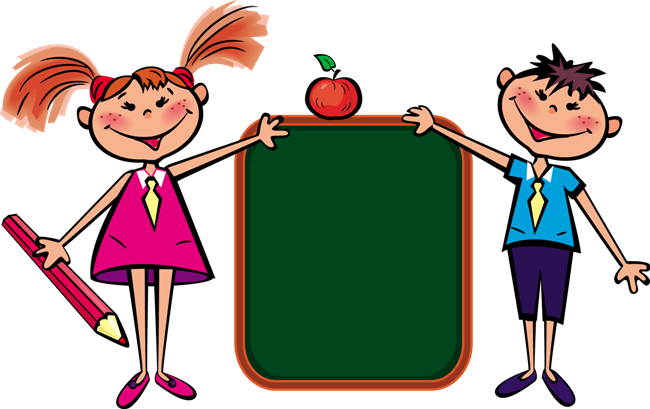 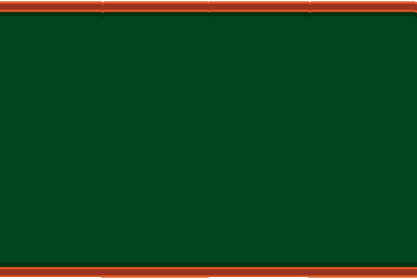 планируя День открытых дверей, администрация определяет его тему (в зависимости от назревших проблем или решения насущных задач);
родителям предоставляется возможность ознакомиться с условиями обучения и воспитания детей;
родителям предоставляется возможность ознакомиться с возможностями получения дополнительного образования.
День открытых дверей
Формы работы с родителями
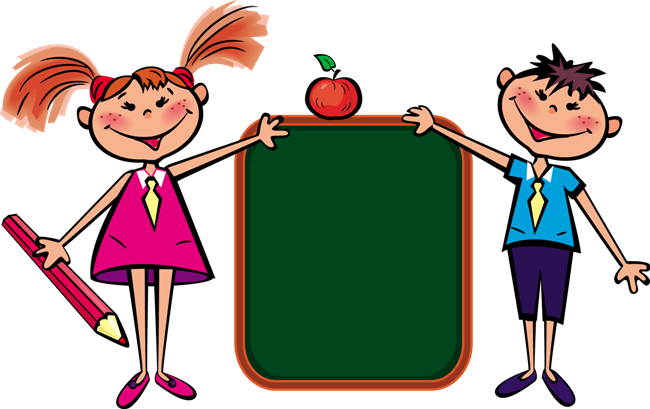 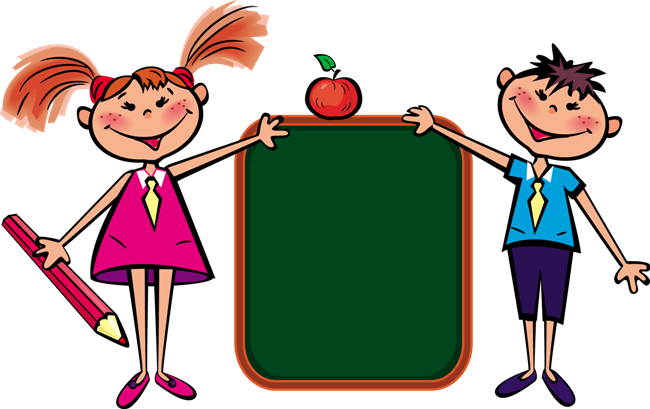 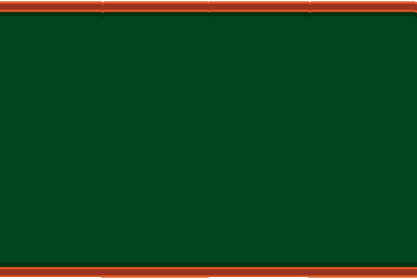 организуется и проводится один раз в месяц или четверть, в зависимости от возраста детей и особенностей класса;
вариант проведения и направленность зависит от особенностей системы организации работы в детском коллективе;
тематика и методика собрания должны учитывать возрастные особенности обучающихся, уровень образованности и заинтересованности родителей, цели и задачи воспитания, стоящие перед образовательной организацией.
Родительское собрание
Формы работы с родителями
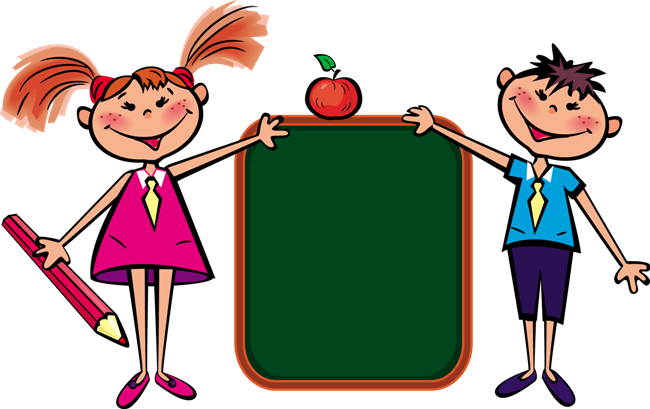 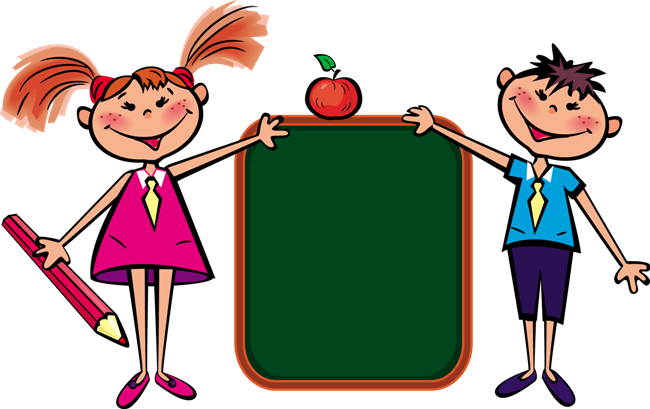 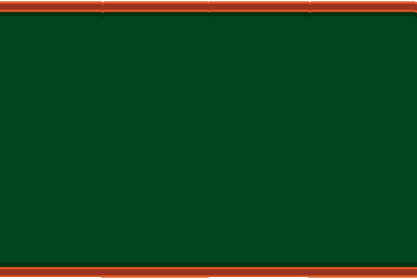 форма педагогического просвещения, предусматривающая расширение, углубление и закрепление знаний о воспитании детей;
рассматриваются насущные проблемы общества;
участники конференции:
дети,
родители, 
педагоги,
деятели науки и культуры,
представители общественных организаций.
Конференция
Формы работы с родителями
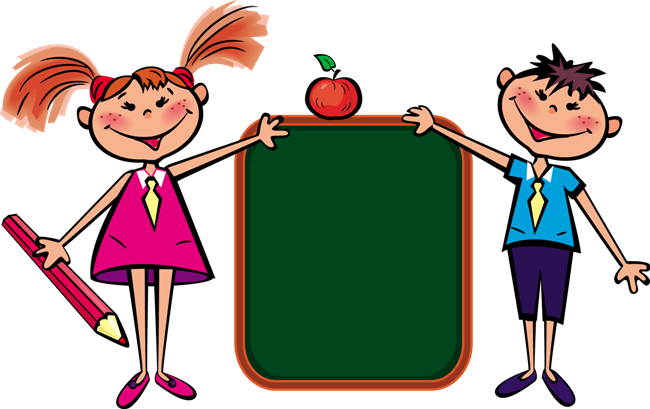 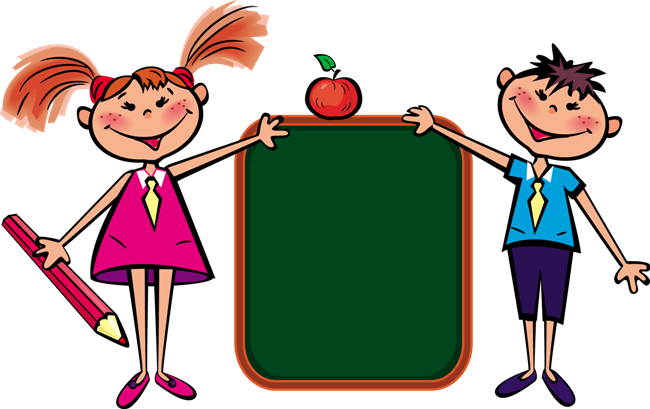 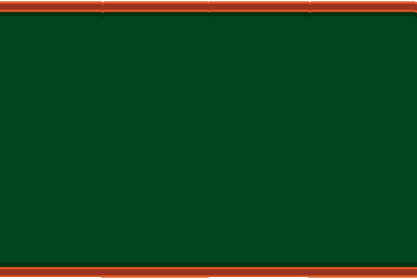 предусматривает расширение, углубление и закрепление знаний о воспитании детей;
темы определяются по результатам анкетирования;
темы должны заинтересовать родителей, быть нестандартными, постоянно обновляться;
необходимо выходить на темы, которые остаются не замеченными и не осмысленными родителями.
Родительский университет
Формы работы с родителями
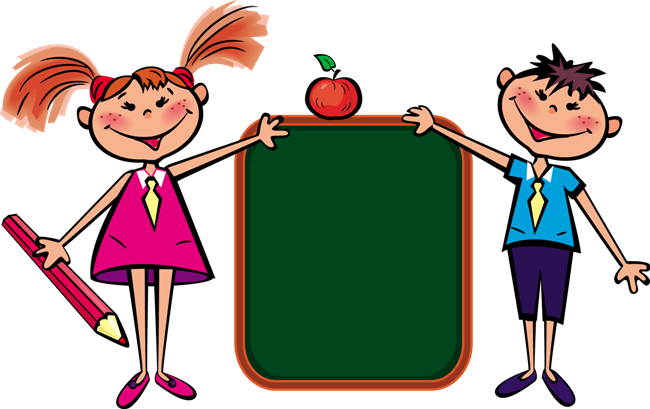 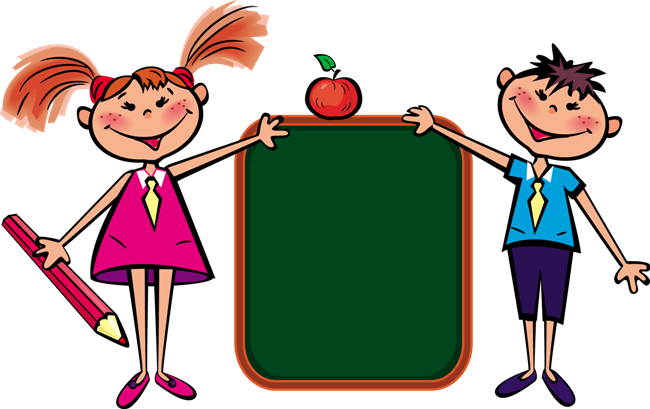 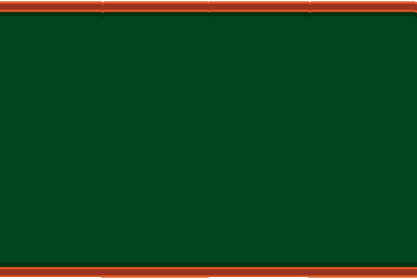 знакомит родителей с программами обучения, методикой преподавания, требованиями педагога;
позволяет избежать конфликтов, вызванных незнанием и непониманием родителями специфики учебной деятельности.
Открытый урок  (занятие)
Формы работы с родителями
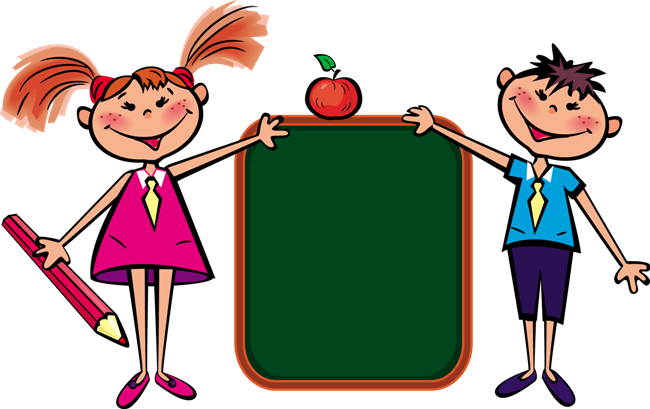 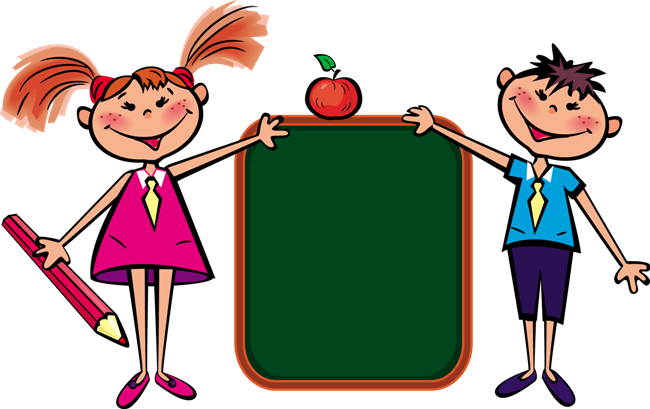 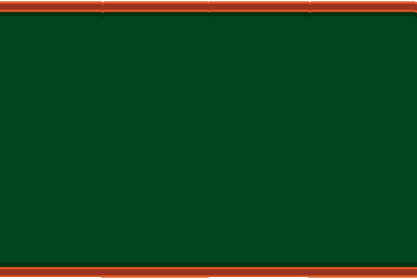 обмен информацией, дающей реальное представление о деятельности и поведении ребенка, его проблемах;

должна иметь ознакомительный характер и способствовать созданию хорошего контакта между родителями и педагогом.
Индивидуальные тематические консультации
Формы работы с родителями
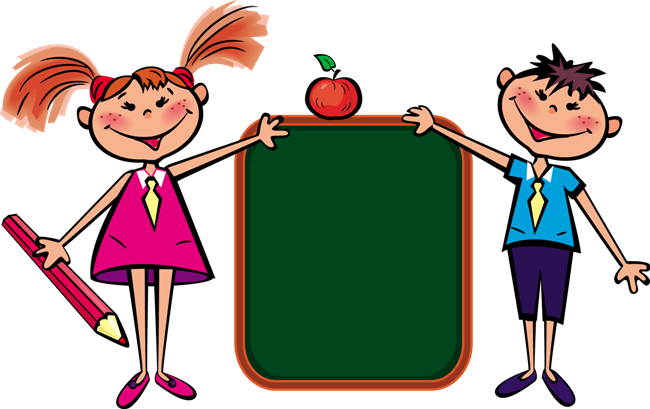 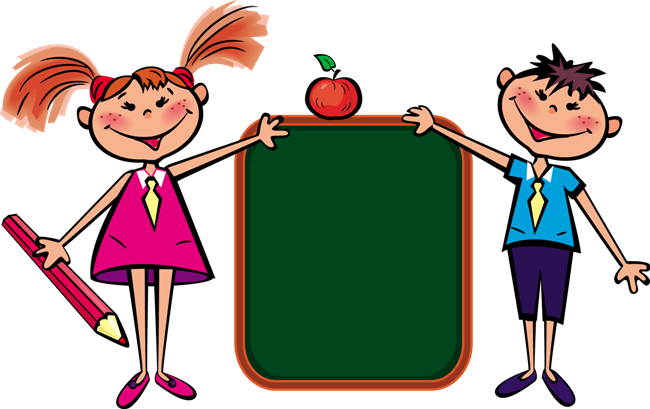 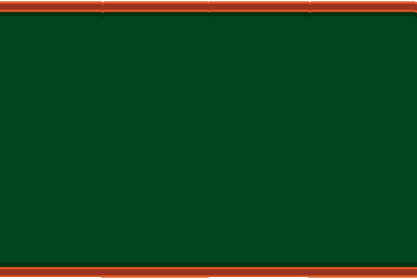 форма работы с родителями, которые хотят сделать взаимодействие с ребенком более открытым и доверительным;
участвовать должны оба родителя;
проводится с группой, состоящей из 12–15 человек;
успешность зависит от активного участия и регулярного посещения родителями;
результативный тренинг включает в себя 5–8 занятий;
проводится, как правило, педагогом-психологом.
Родительский тренинг
Формы работы с родителями
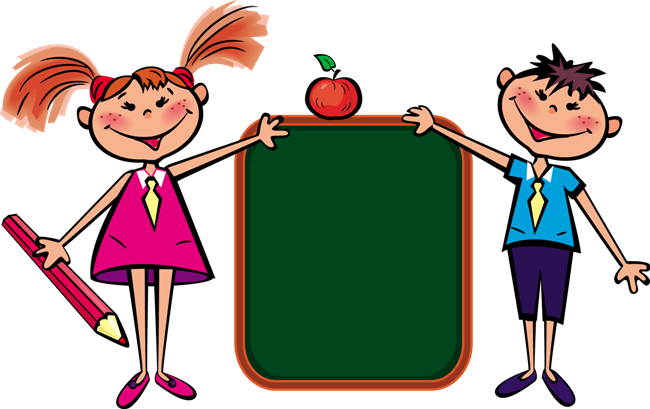 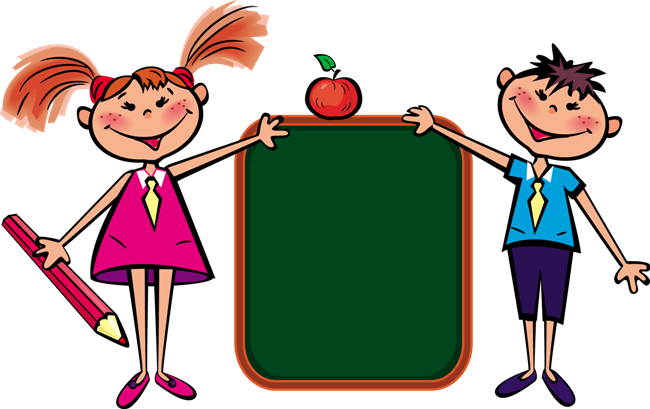 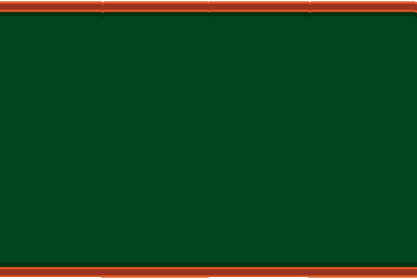 может быть выбран на год;
является опорой педагога, при умелом взаимодействии совместно решают общие задачи;

стремится привлечь родителей и детей к организации общественно-значимых дел, решению проблем жизни коллектива.
Родительский комитет
Формы работы с родителями
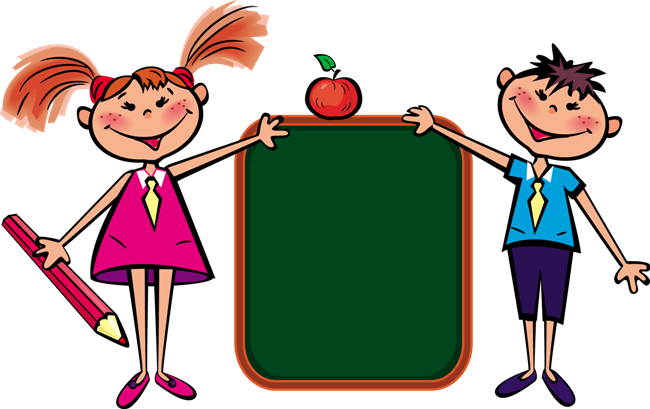 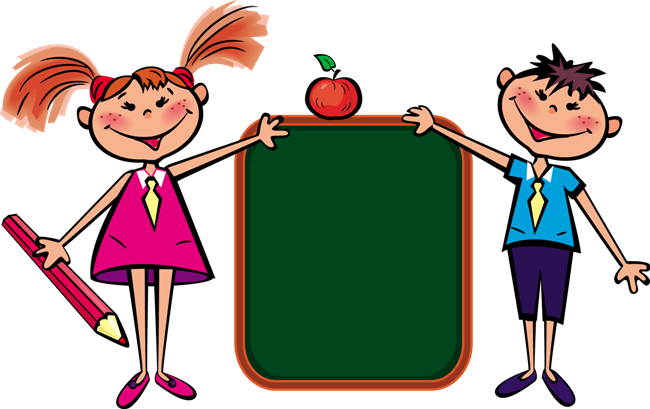 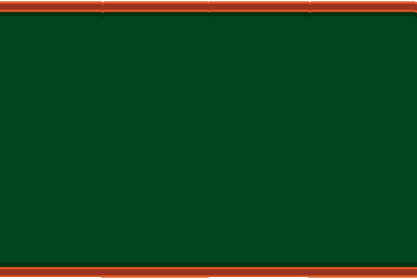 встречи с родителями обучающихся в нетрадиционной обстановке с решением проблем, связанных с воспитанием, обучением и развитием детей;
цель: заинтересовать родителей в обсуждении вопросов воспитания;
обсуждают значимые темы, узнают новую информацию, делятся личным опытом, могут взглянуть на проблемы со стороны;
главное условие успеха – добровольность и взаимная заинтересованность.
Родительский клуб
Формы работы с родителями
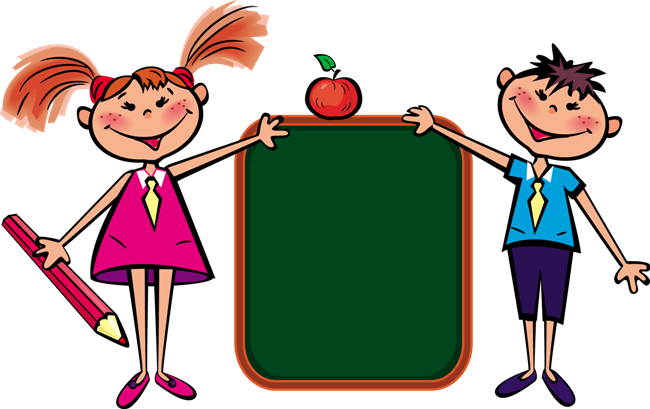 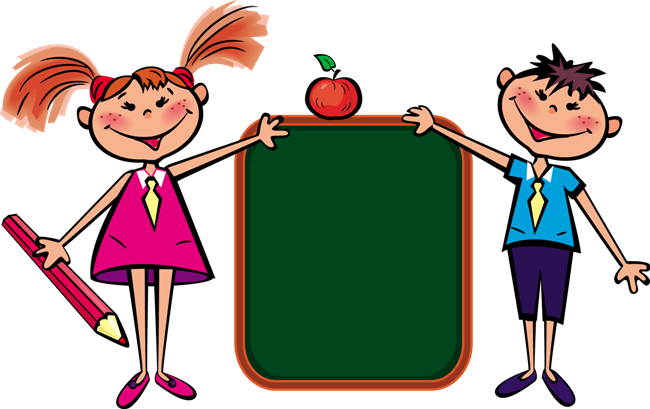 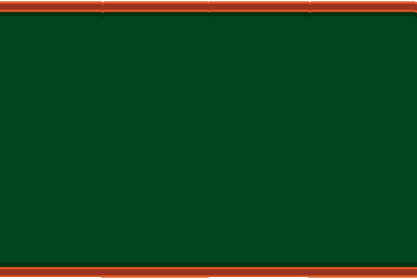 проводится в виде ответов на вопросы по педагогическим проблемам;
вопросы выбирают сами родители;
на один вопрос отвечают две семьи, у них могут быть разные позиции, разные мнения;
аудитория в полемику не вступает, а поддерживает мнение семей аплодисментами;
экспертами в родительских рингах выступают обучающиеся, определяя, какая семья в ответах на вопрос была наиболее близка к правильной их трактовке.
Родительский ринг
Формы работы с родителями
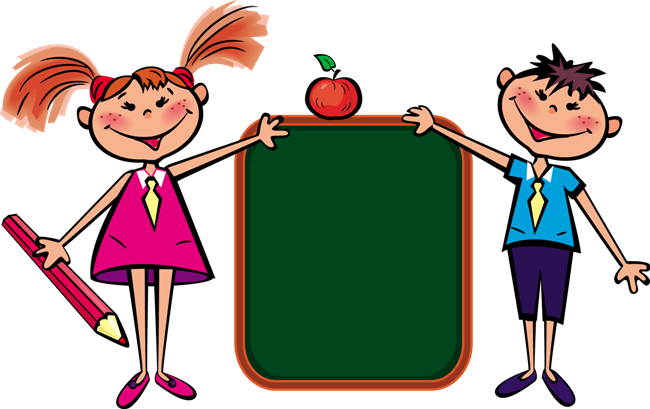 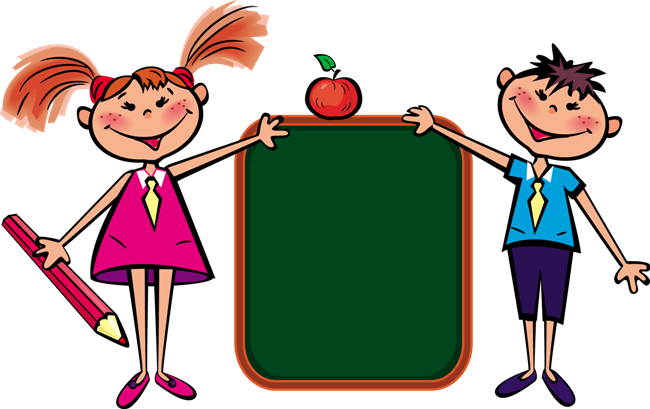 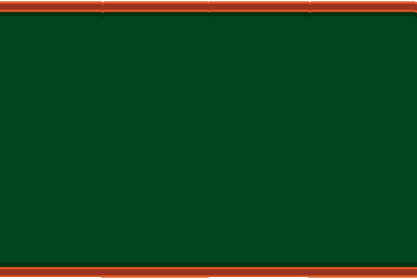 форма коллективной творческой деятельности родителей по изучению уровня сформированности педагогических умений у взрослых;
методика проведения предусматривает:
объяснение назначения игры, 
определение темы и состава участников;
распределение ролей;
предварительное обсуждение возможных позиций и вариантов поведения участников игры;
установку на инициативу и творчество.
Деловая 
игра
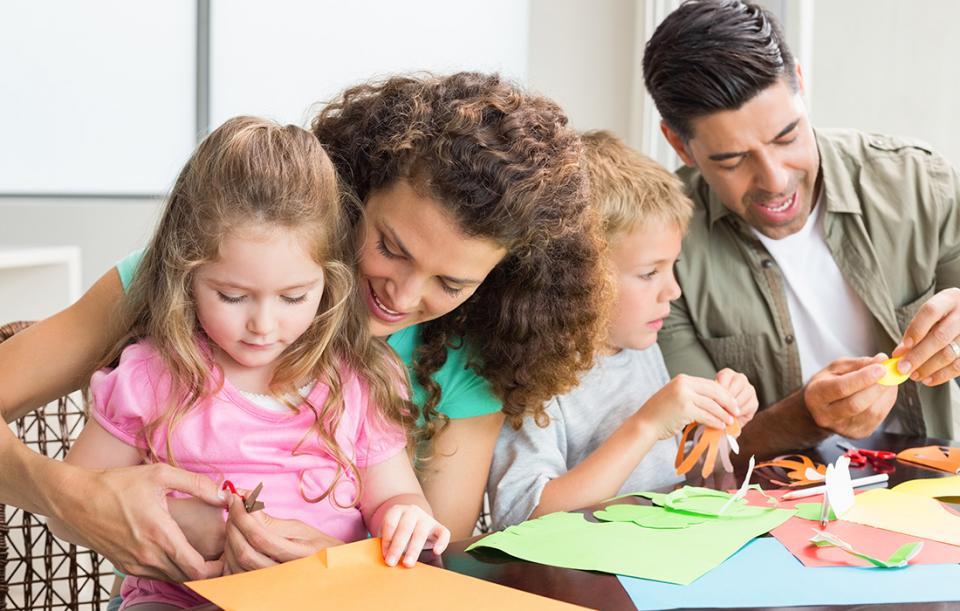 Деловая игра позволяет не только рефлексивно оценить ту или иную модель поведения, но и дает интересный материал о жизни семьи: ее традициях, распределении внутрисемейных ролей, способах разрешения конфликтов. 
Особенно эффективно проведение деловой игры с участием детей, т.к. присутствие всей семьи позволяет увидеть специфику взаимодействия взрослых и детей, которую не в состоянии выявить ни одна диагностическая методика.
Формы работы с родителями
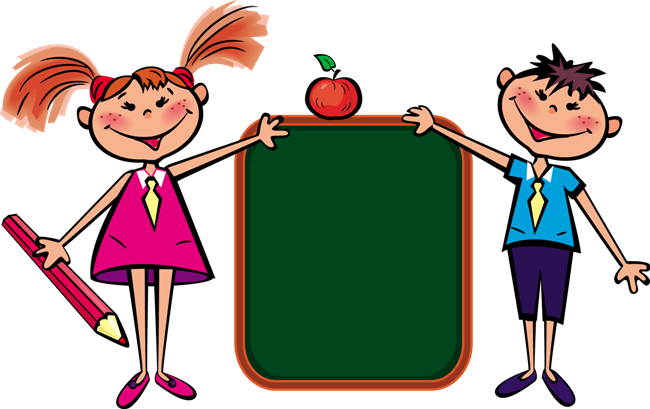 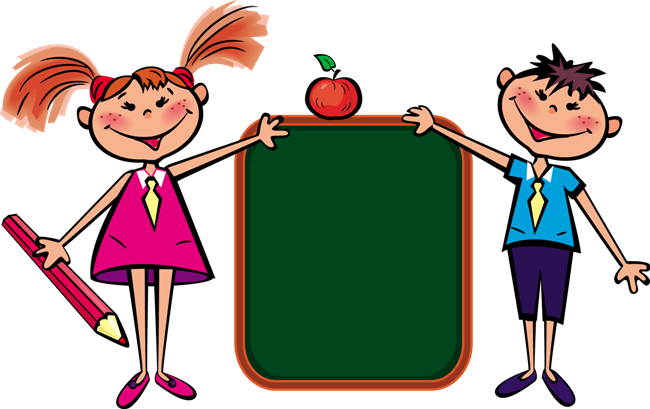 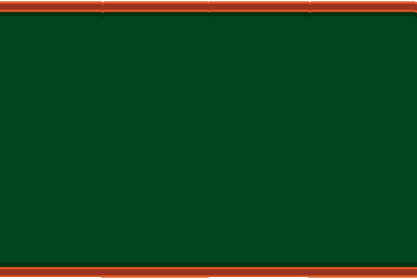 предполагает не только обсуждение, но и наглядную демонстрацию выполнения упражнений, способа организации помощи в выполнении домашних заданий;
педагоги пополнят свой запас знаний в данной области: родители - специалисты самых разнообразных профессий;
необходимо сформировать активную образовательную среду, создать атмосферу взаимопомощи и психологического комфорта.
Обучающие семинары
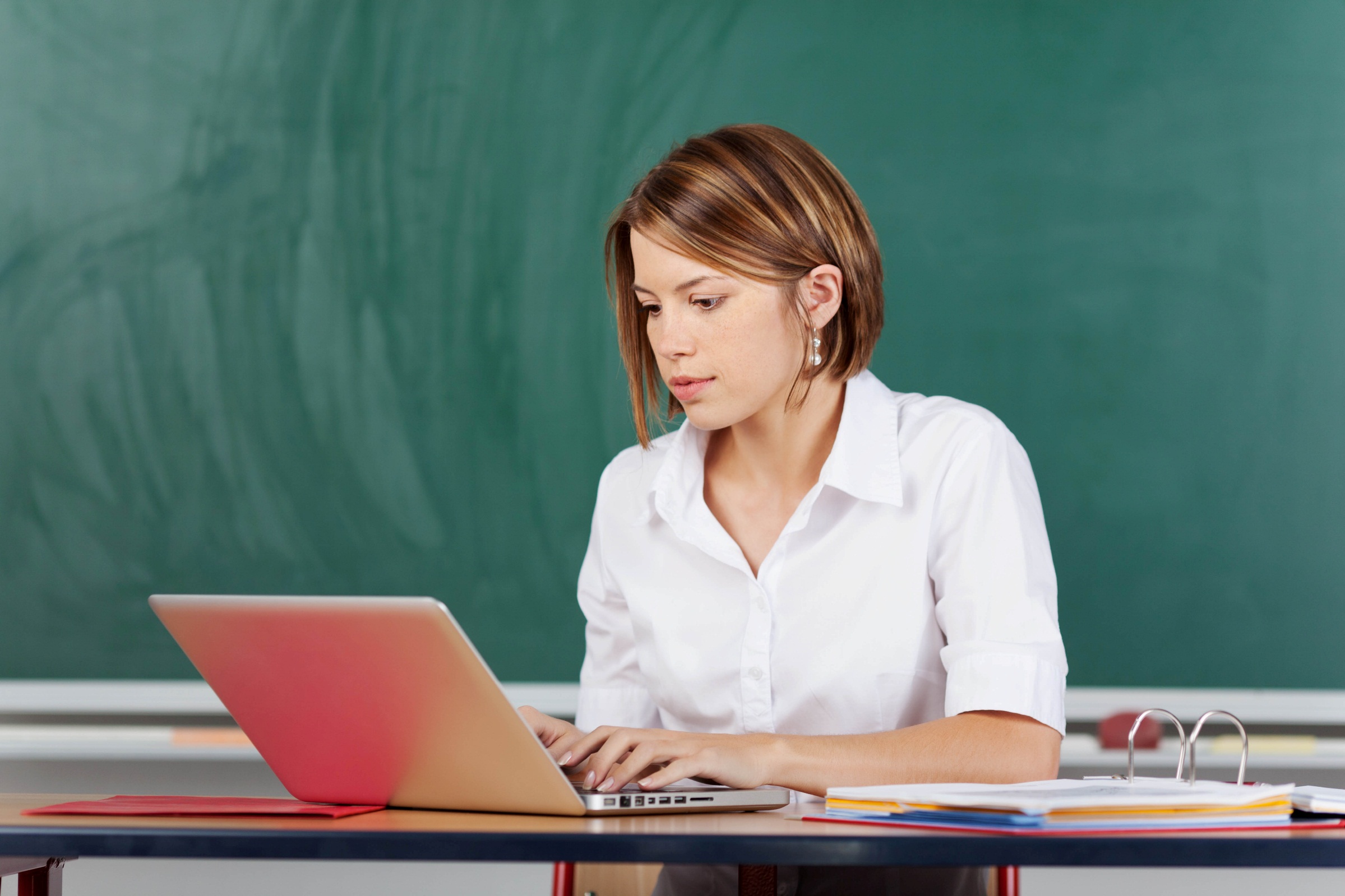 За последние несколько лет утвердили свои позиции в образовательном процессе информационно-коммуника-ционные технологии. Нет педагога, который не пользовался бы компьютером в своей работе. Применение ИКТ в организации эффективного взаимодействия с семьёй обосновано необходимостью соответствовать требованиям современного информацион-ного общества.
Применение ИКТ в организации эффективного взаимодействия с семьёй
электронная почта
сайт ОУ
виртуальное собрание
- оперативное информирование родителей о ходе обучения и воспитания;
- родители приобретают возможность сообщать учителю сведения, необходимые для коррекции обучения
- оперативное получение информации о жизни детского коллектива, расписании занятий, мероприятиях;
-  возможность получения индивидуальной информации
- проведение массовых мероприятий и массового информирования родителей без очного собрания и визитов родителей  в школу
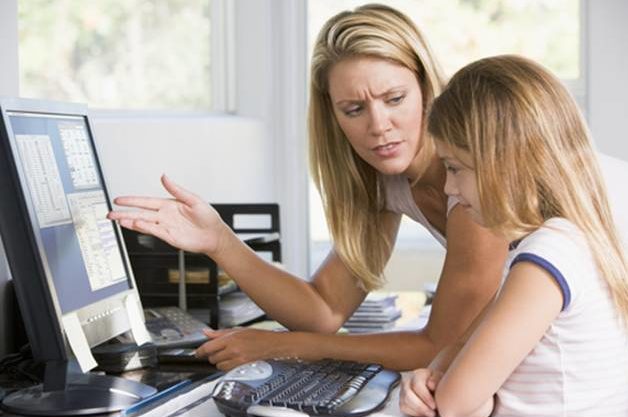 Используя средства ИКТ, родители имеют возможность контролировать ход и правильность выполнения детьми домашних заданий вне зависимости от изучаемой дисциплины.
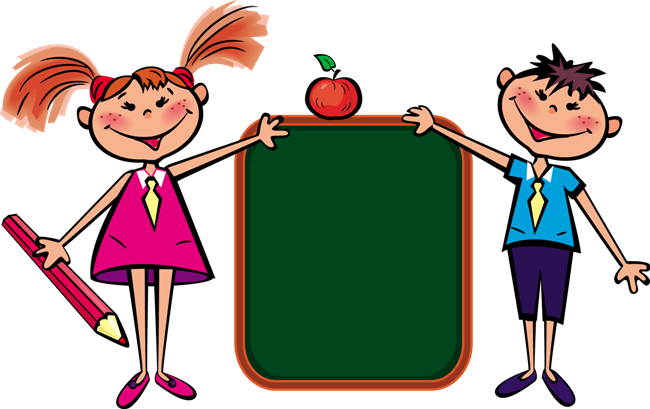 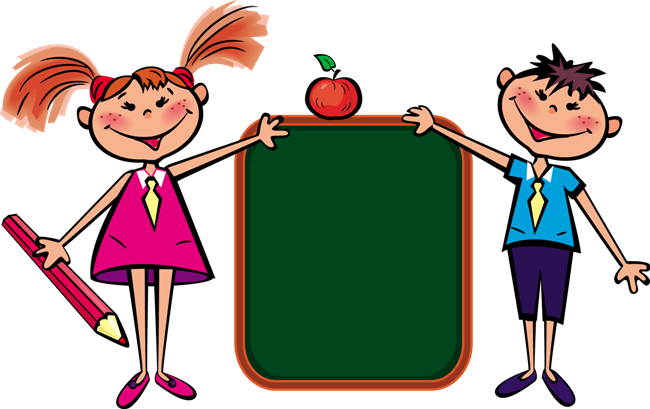 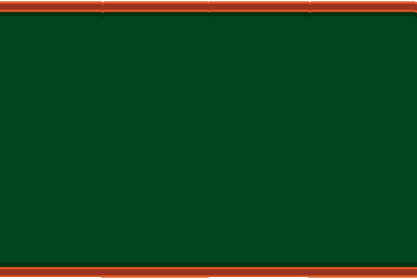 мобильные информационные системы
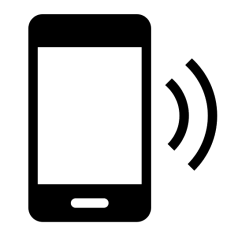 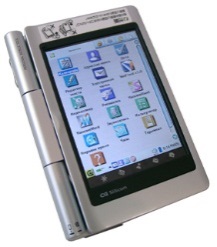 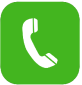 мобильная почта и SMS-сообщения
дополнительные средства для оперативного обмена информацией
Виртуальные контакты родителей с образовательным учреждением, родителей между собой, родителей с педагогом формируют неформальное общение, способствуют комплексности и взаимной связи учебных и воспитательных воздействий, реализуемых в образовательной организации.
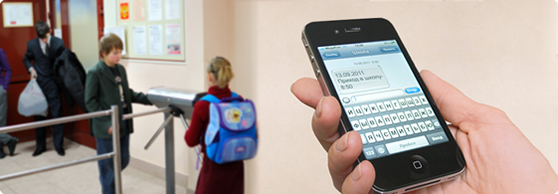 Организация собраний с использованием Интернет
педагог и родители находятся в деятельностной позиции;
способствуют развитию профессиональных компетенций педагога;
способствуют повышению компетентности родителей. 

Собрание может быть организовано:
в блоге;
на сайте школы;
в среде Friendfeed.com, Сampus.ru, Wiki-wiki.
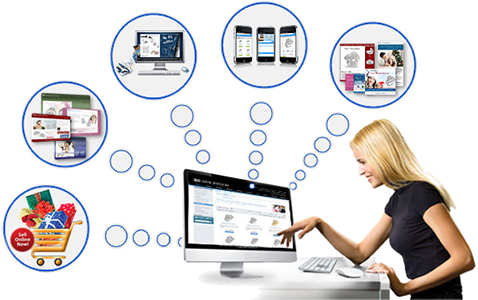 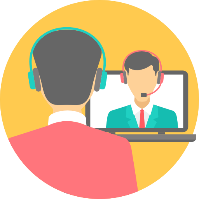 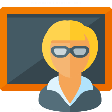 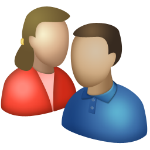 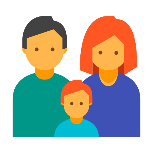 Организация собраний с использованием Интернет
В рамках группового консультирования можно организовывать следующую активность родителей:
- обсуждение определенных вопросов;
- создание совместных продуктов, разработка различных вариантов решения проблем, проектов мероприятий;
- обмен опытом;
- визуализация результатов;
- создание и обсуждение родительских историй успеха;
- включение родителей в сетевые родительские проекты.
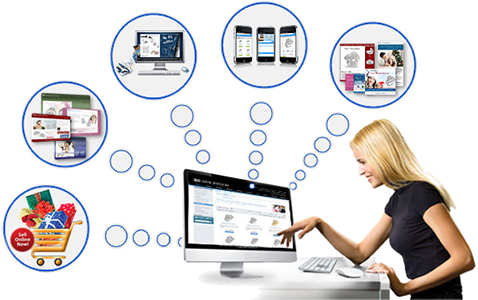 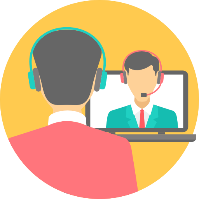 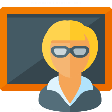 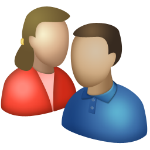 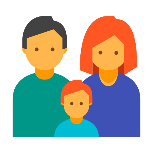 Дистанционные формы повышения родительской компетентности
веб-квесты
вебинары
сетевые акции
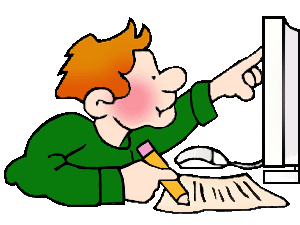 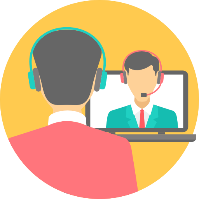 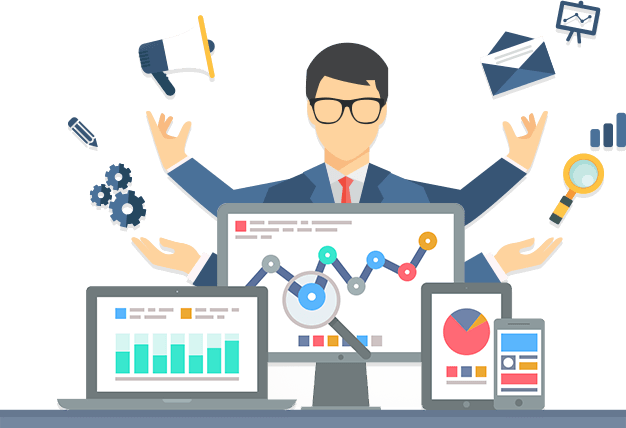 Дистанционные формы повышения родительской компетентности
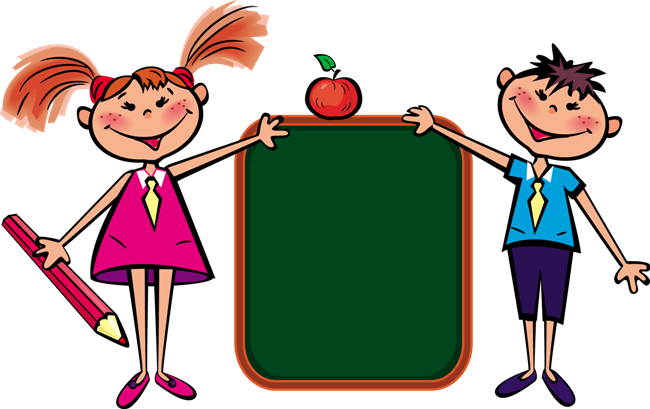 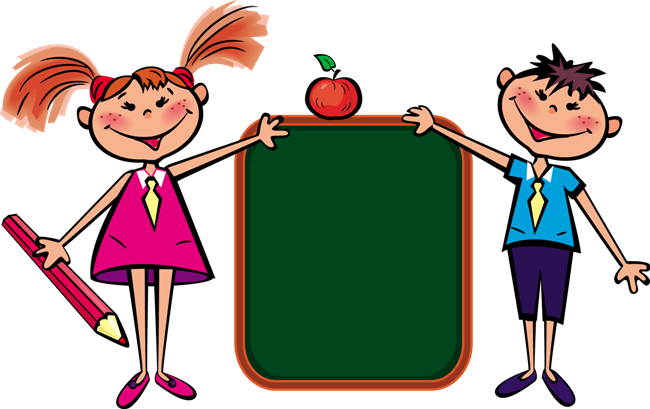 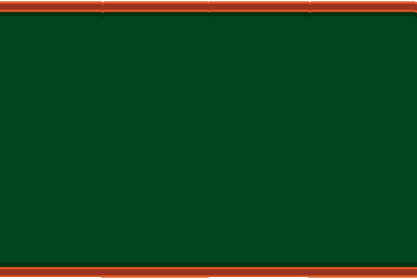 популярная игра, в ходе которой участники должны пройти по специализированному маршруту и выполнить задания;
продвижение по игре возможно только при выполнении заданий;
задания поставят участников в деятельностную позицию, в ходе которой они должны анализировать ситуацию, предлагать свои способы действий, искать пути решения и т.д.;
дает возможность отслеживать собственное продвижение, осуществлять рефлексию.
Квест
Дистанционные формы повышения родительской компетентности
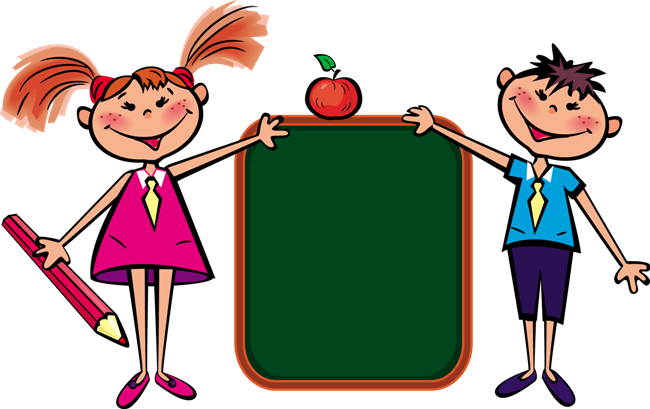 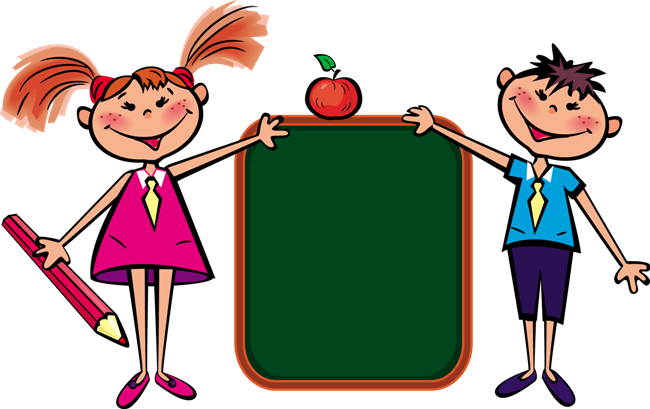 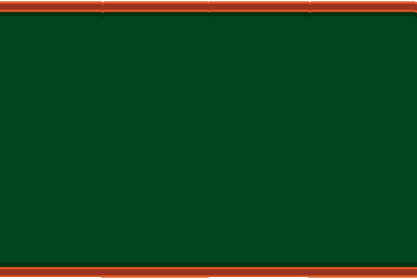 организуются в рамках блогов и сайтов;
позволяют включить родителей в небольшую по объему и времени деятельность;
родители делятся опытом с другими родителями, предлагают варианты решения, высказывают собственные мнения, получают обратную связь для детей, и т.д.;
осуществляется непрямое усвоение знаний, обмен опытом с другими родителями, рефлексия собственной модели воспитания.
Сетевые 
акции
Дистанционные формы повышения родительской компетентности
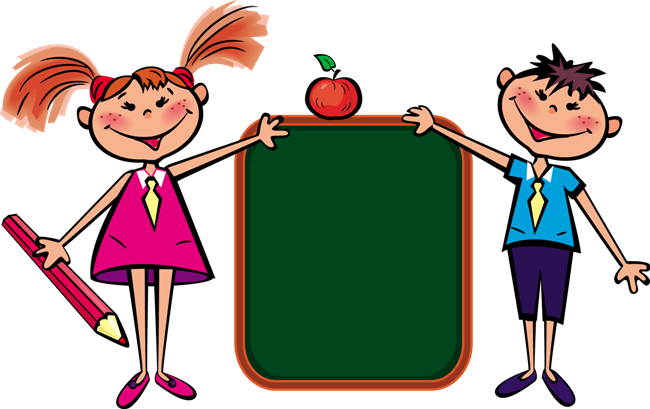 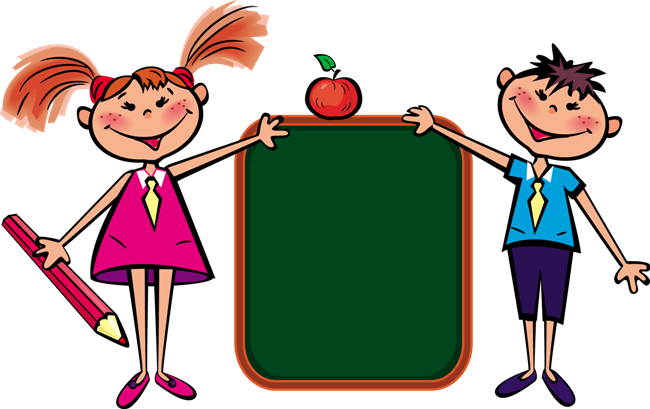 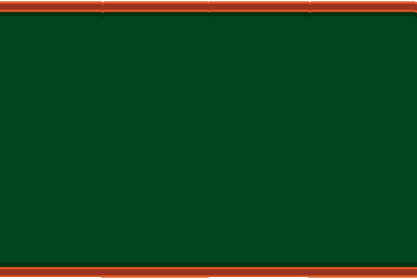 интернет–встречи с людьми, интересными для родителей, где родители могут в режиме реального времени задать вопросы гостям, выслушать их выступления, комментарии на определенные темы;
 если не было возможности присутствовать на мероприятии, можно скачать видео, аудиоматериалы с выступлениями гостей или заранее оставить вопрос.
Вебинары
Разностороннее развитие личности учащегося требует единства, согласованности действий семьи и образовательного учреждения в процессе его воспитания. Актуальная задача деятельности школы в современных условиях – обеспечить взаимополезный союз семьи и учреждения образования, в центре внимания которого должны находиться интересы ребенка.
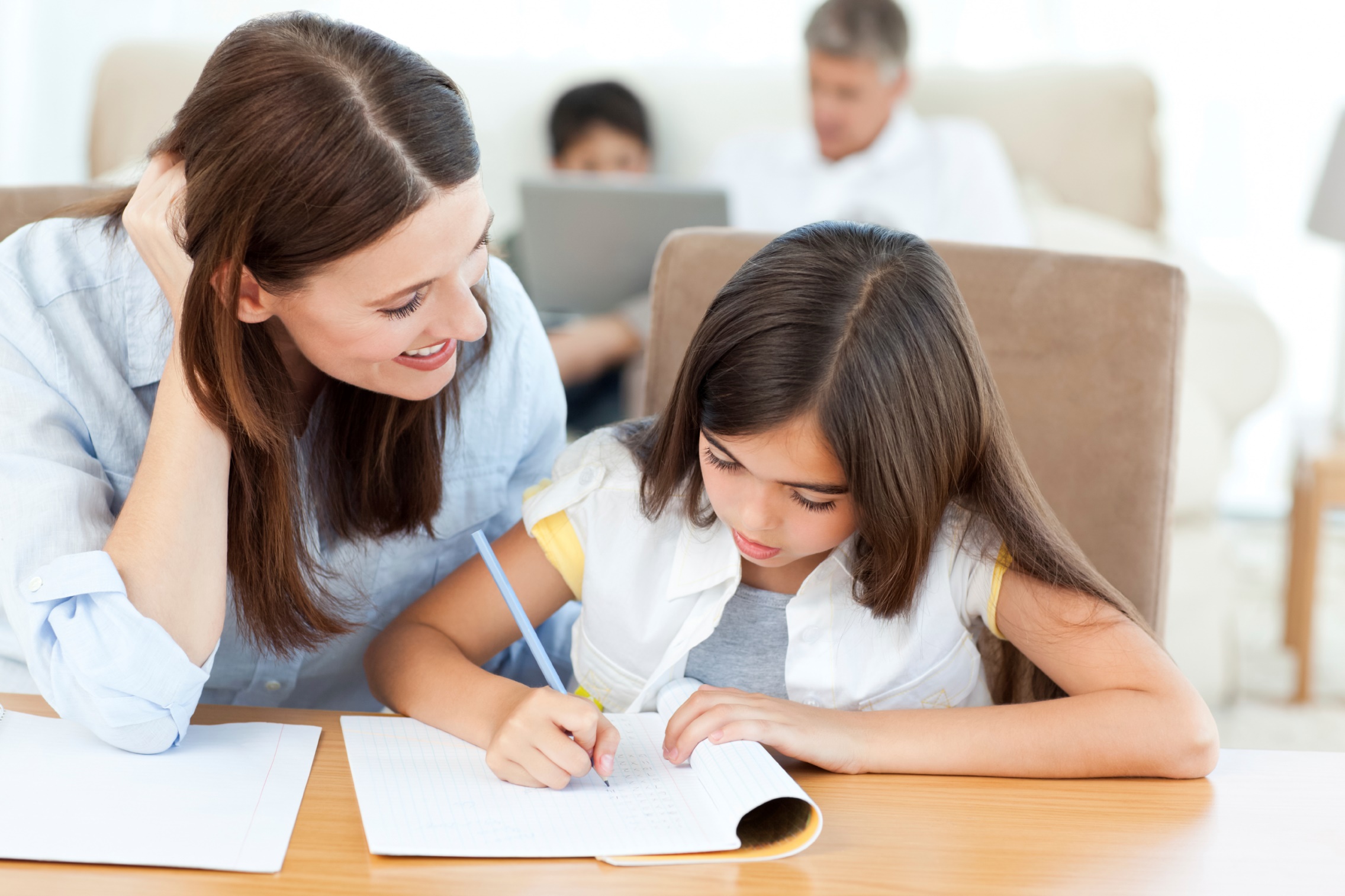